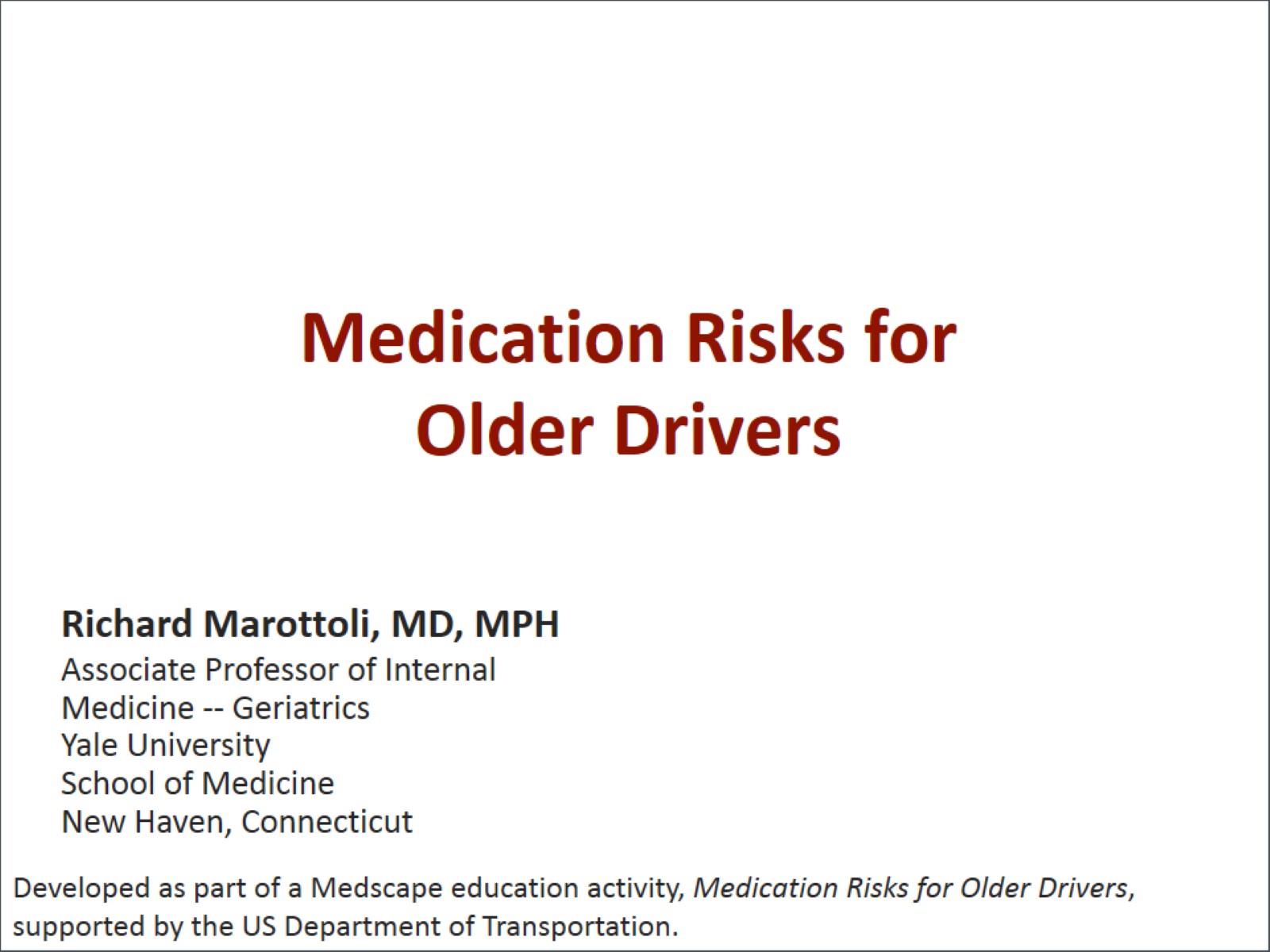 Medication Risks for Older Drivers
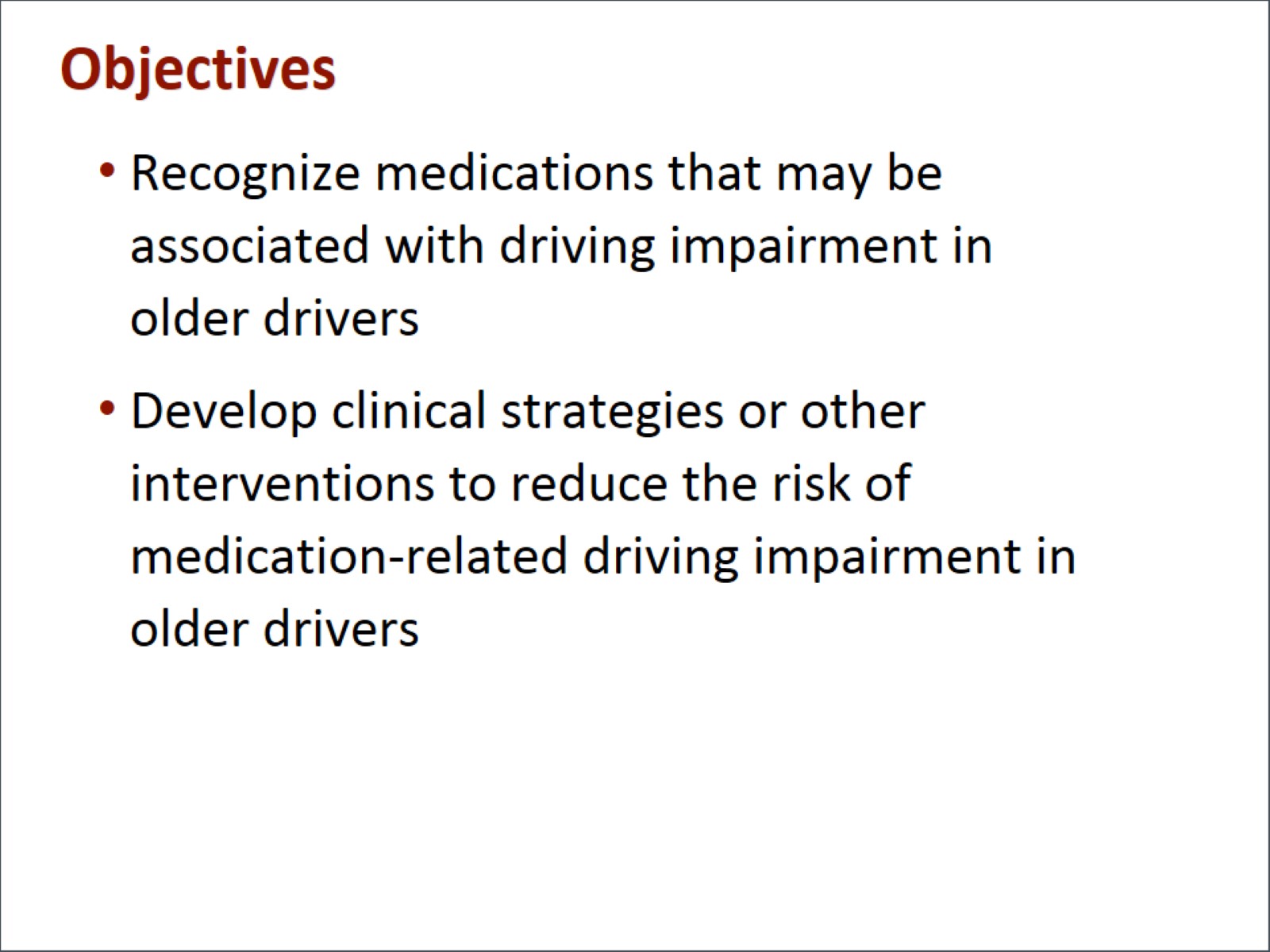 Objectives
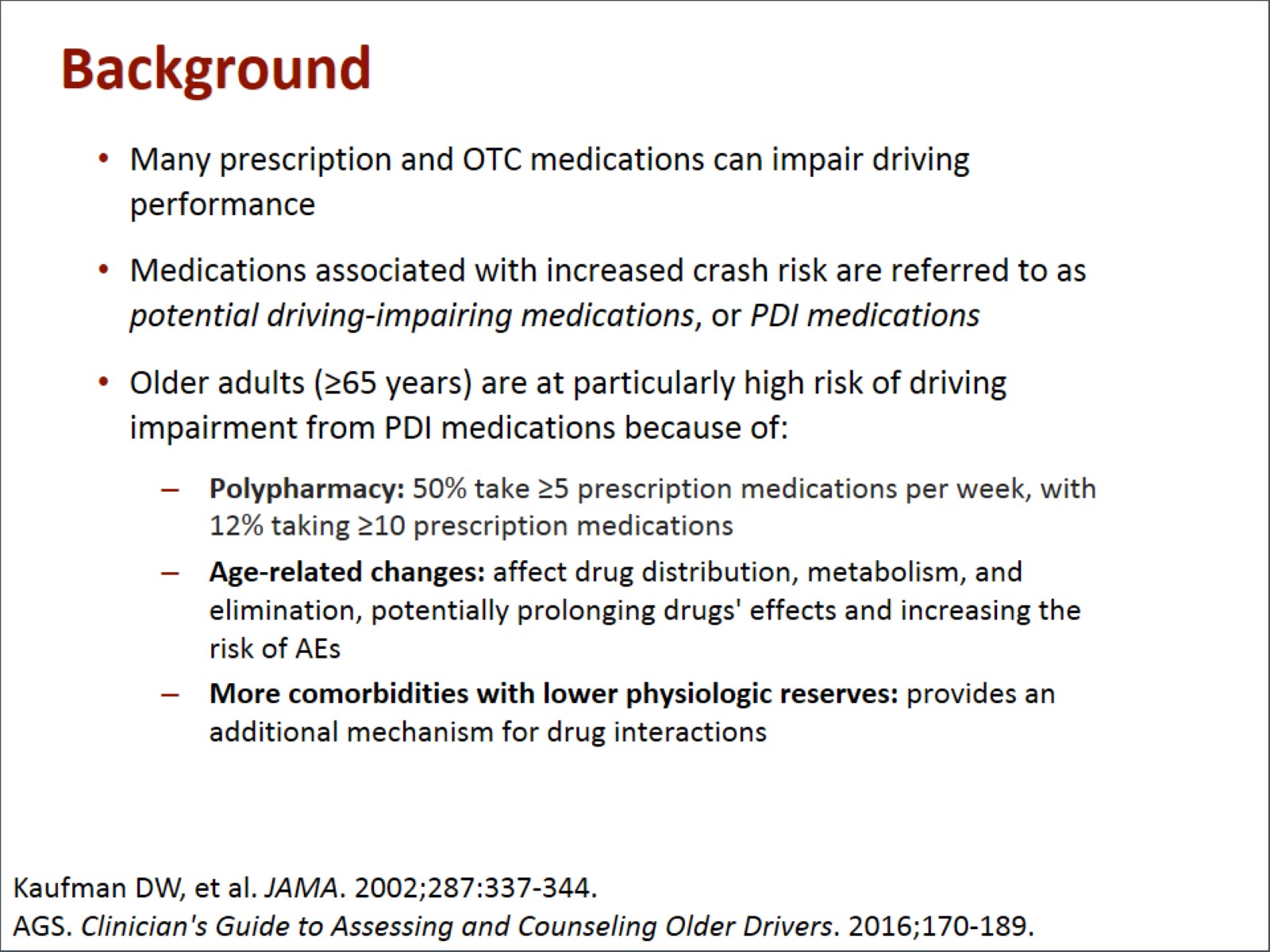 Background
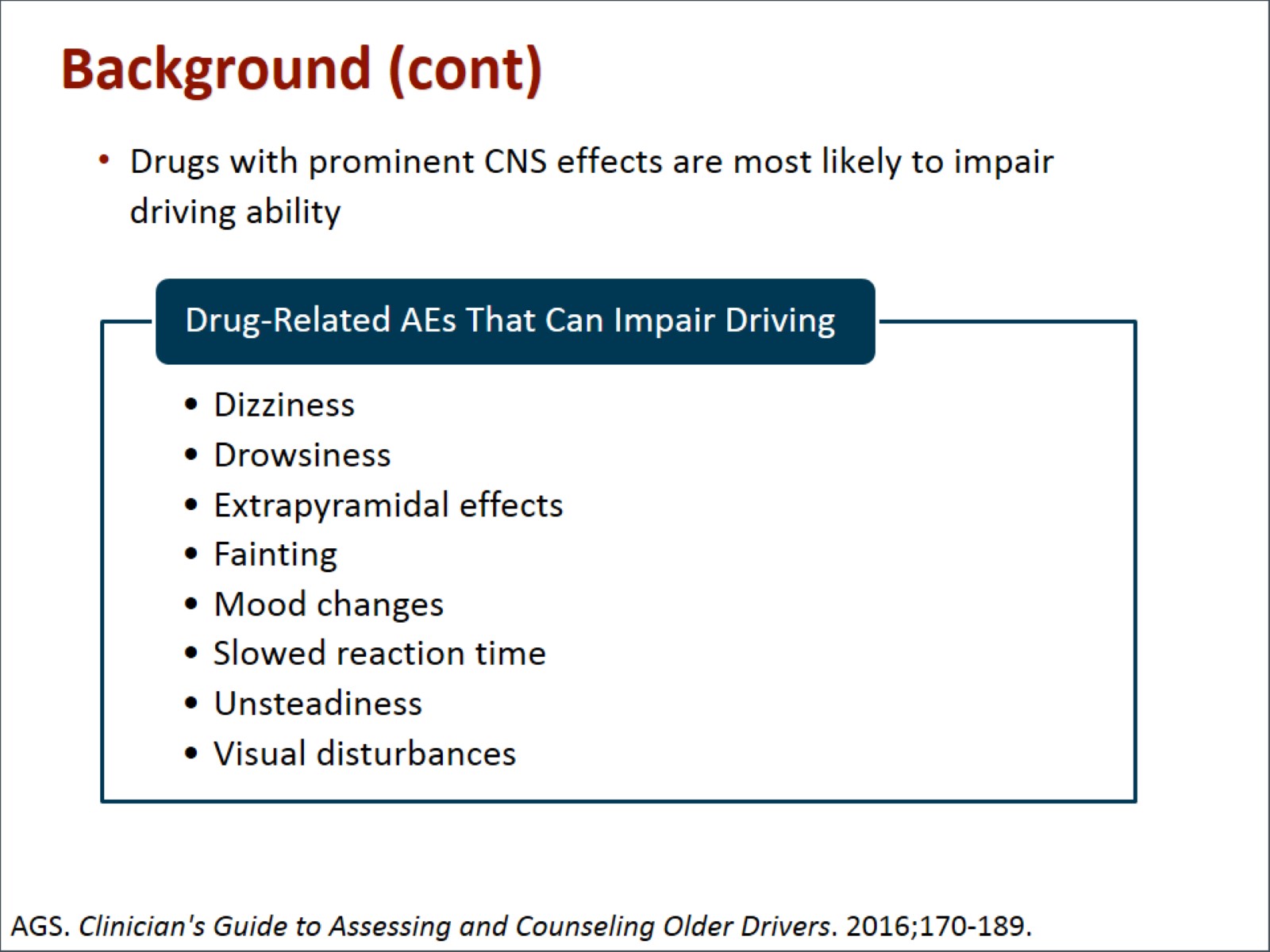 Background (cont)
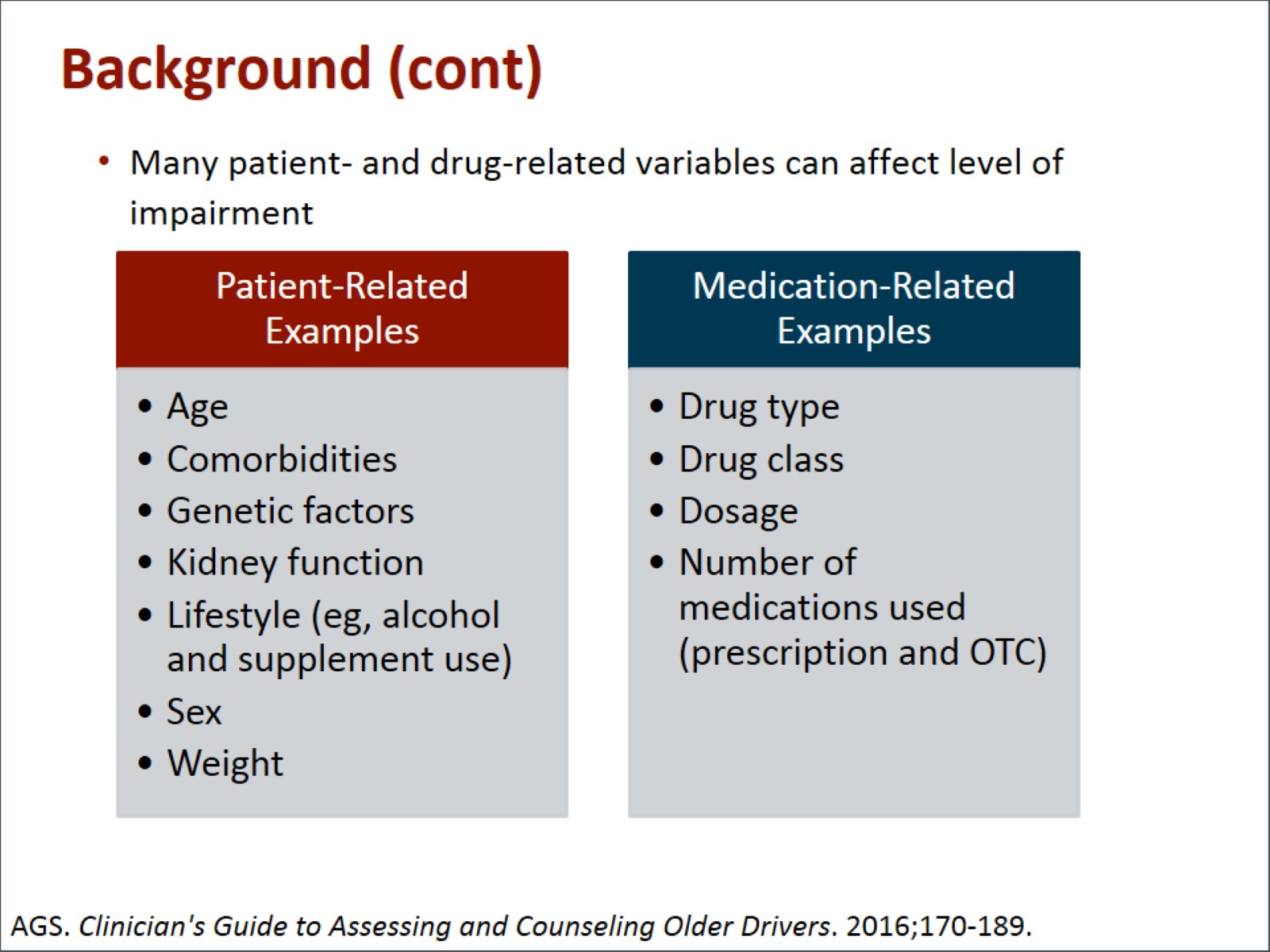 Background (cont)
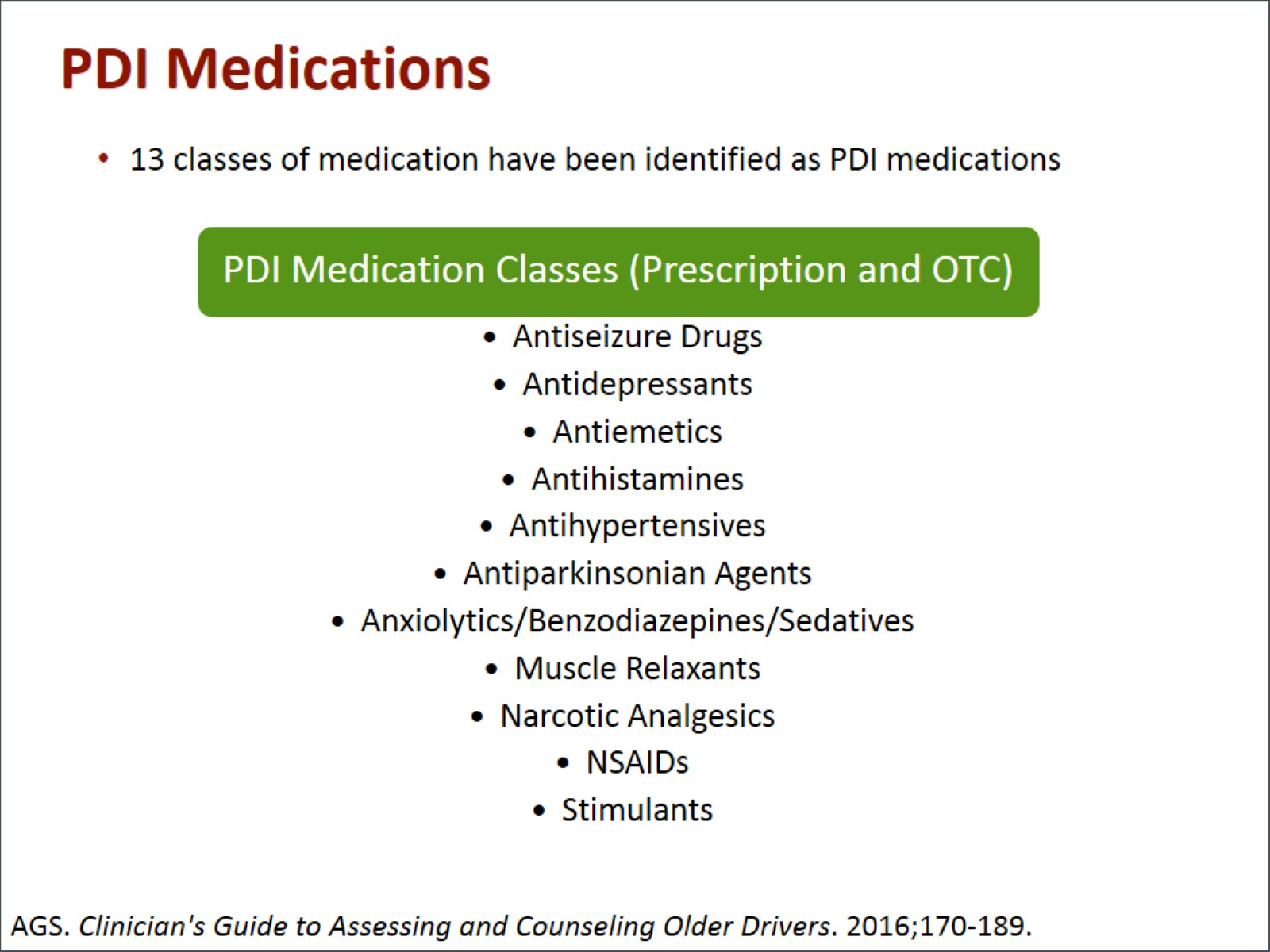 PDI Medications
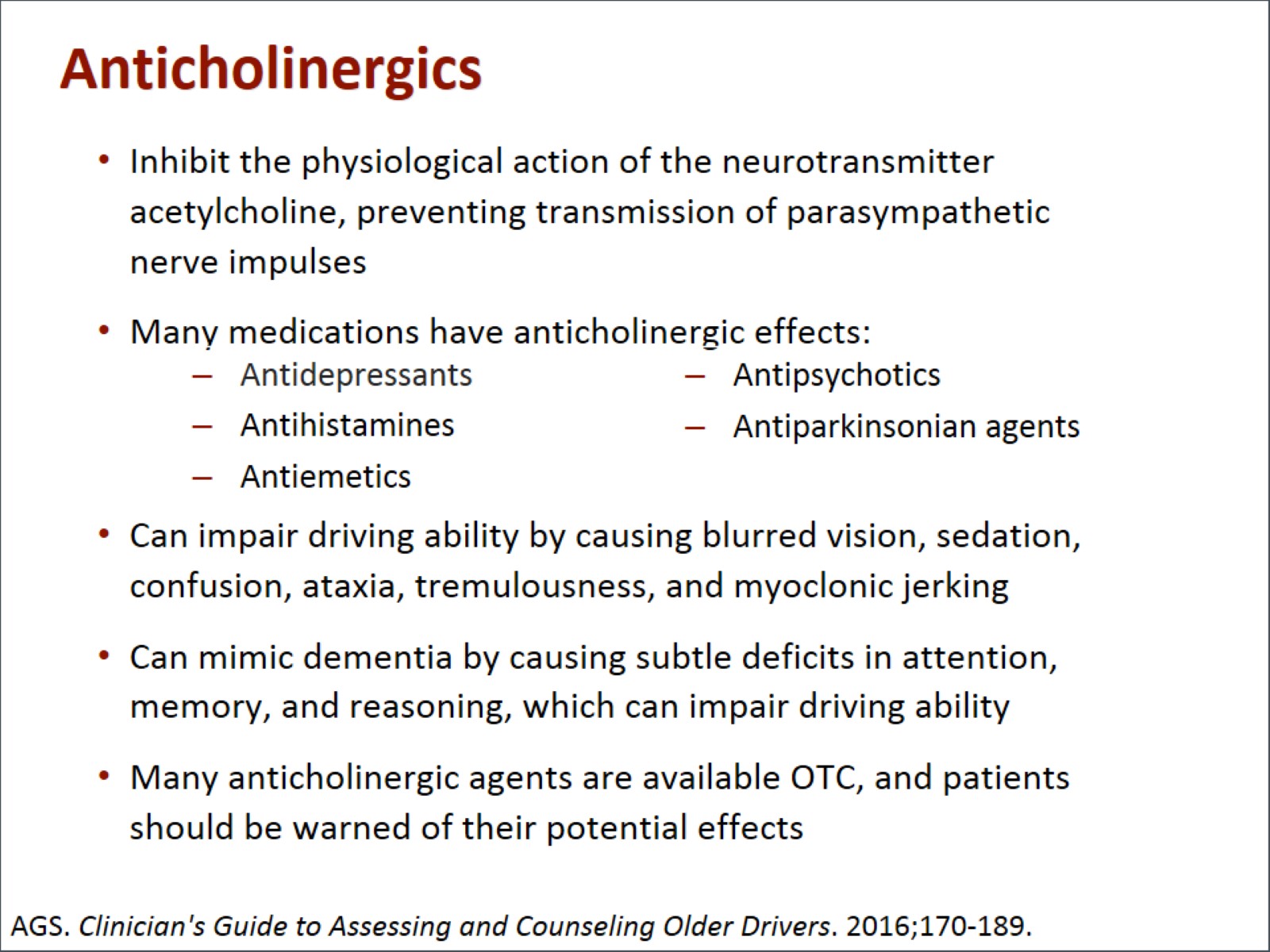 Anticholinergics
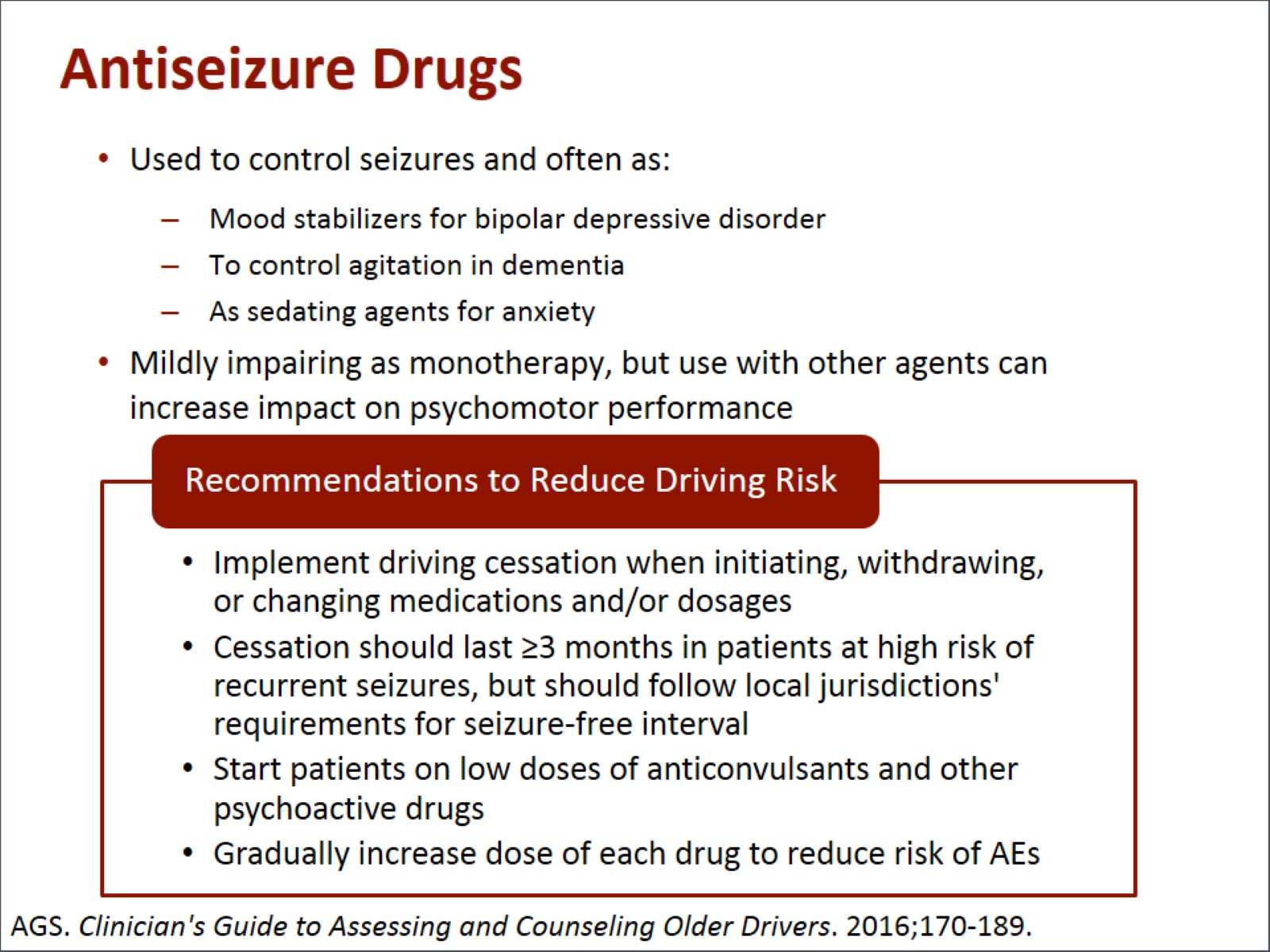 Antiseizure Drugs
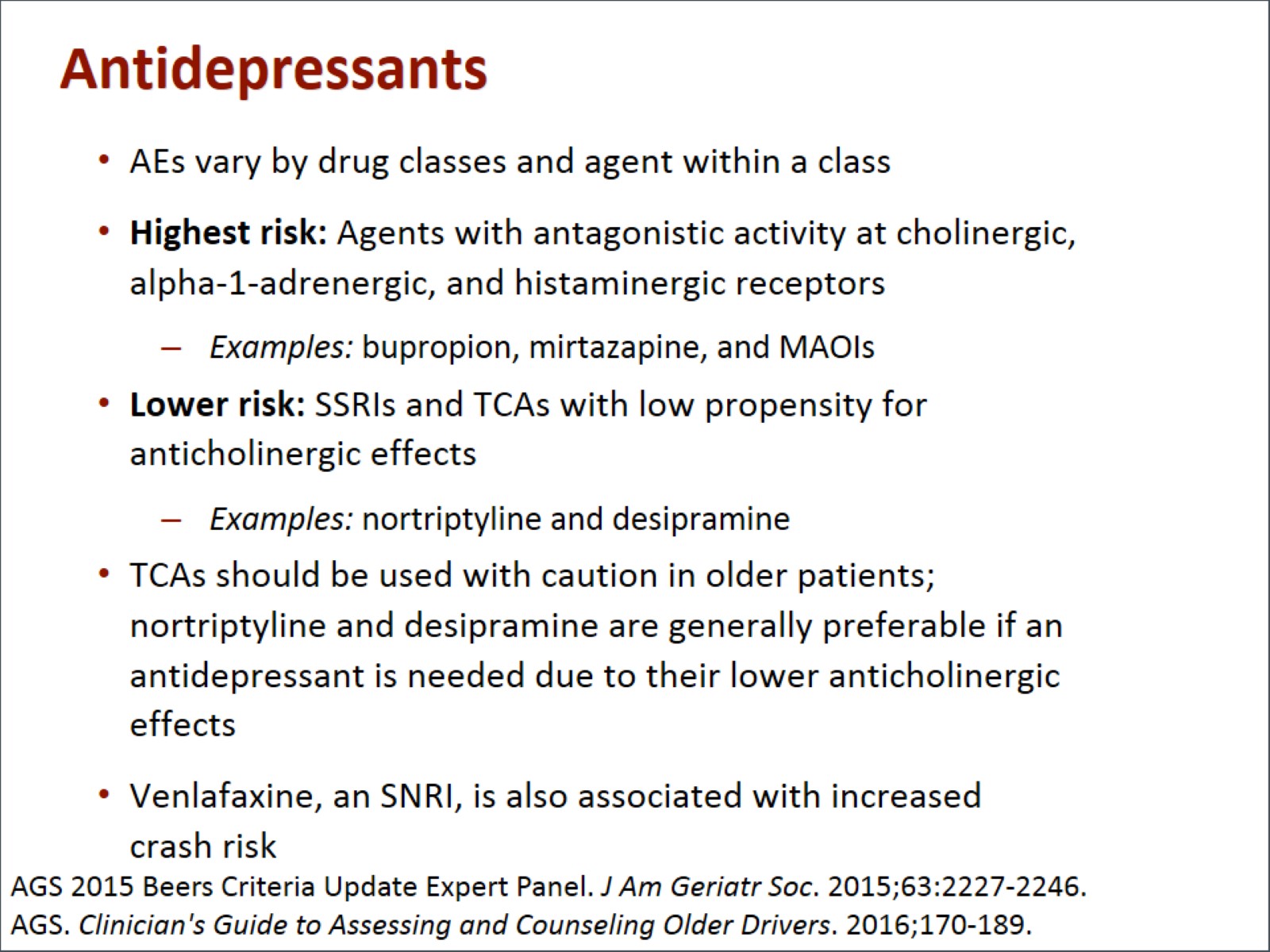 Antidepressants
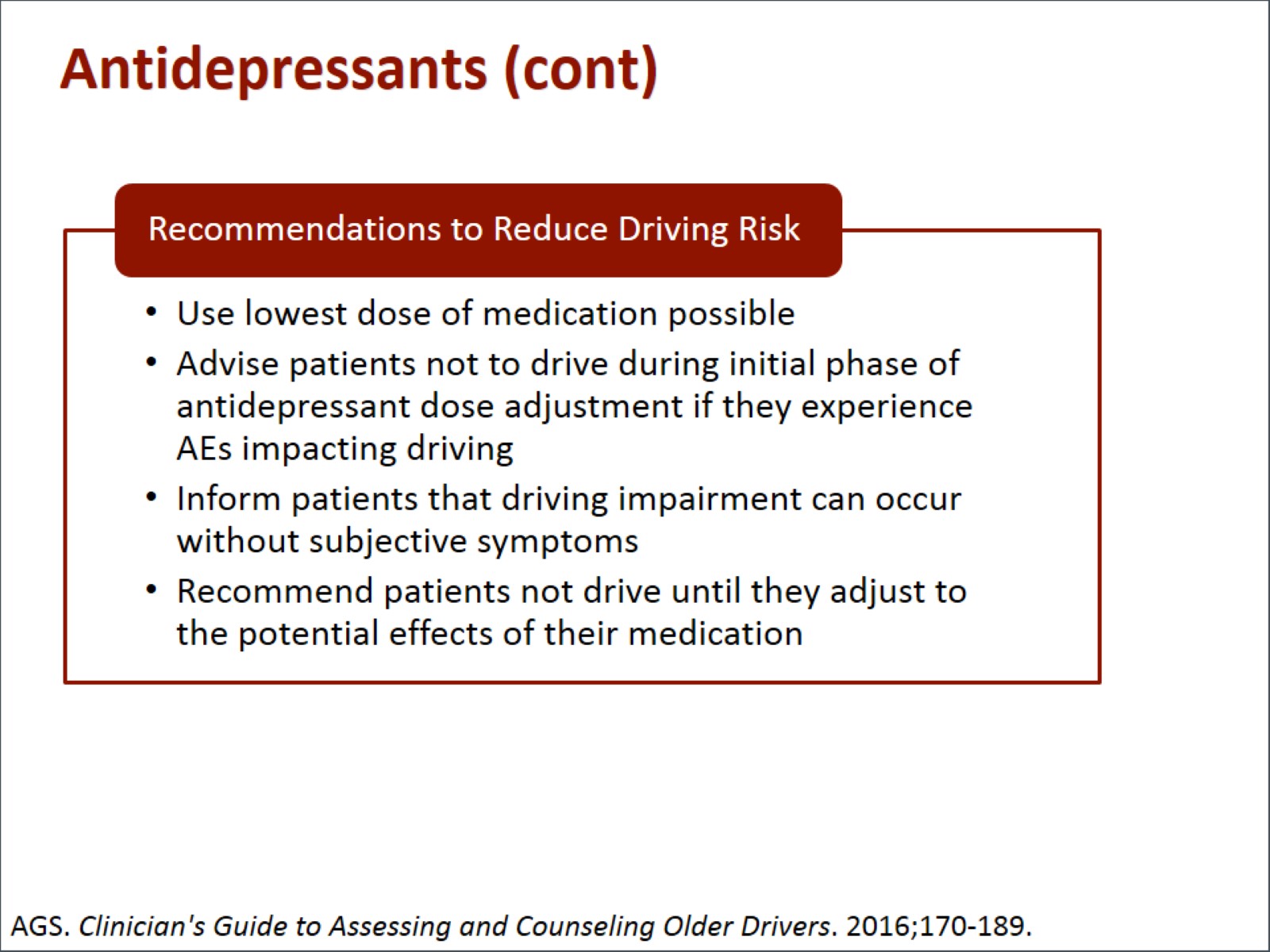 Antidepressants (cont)
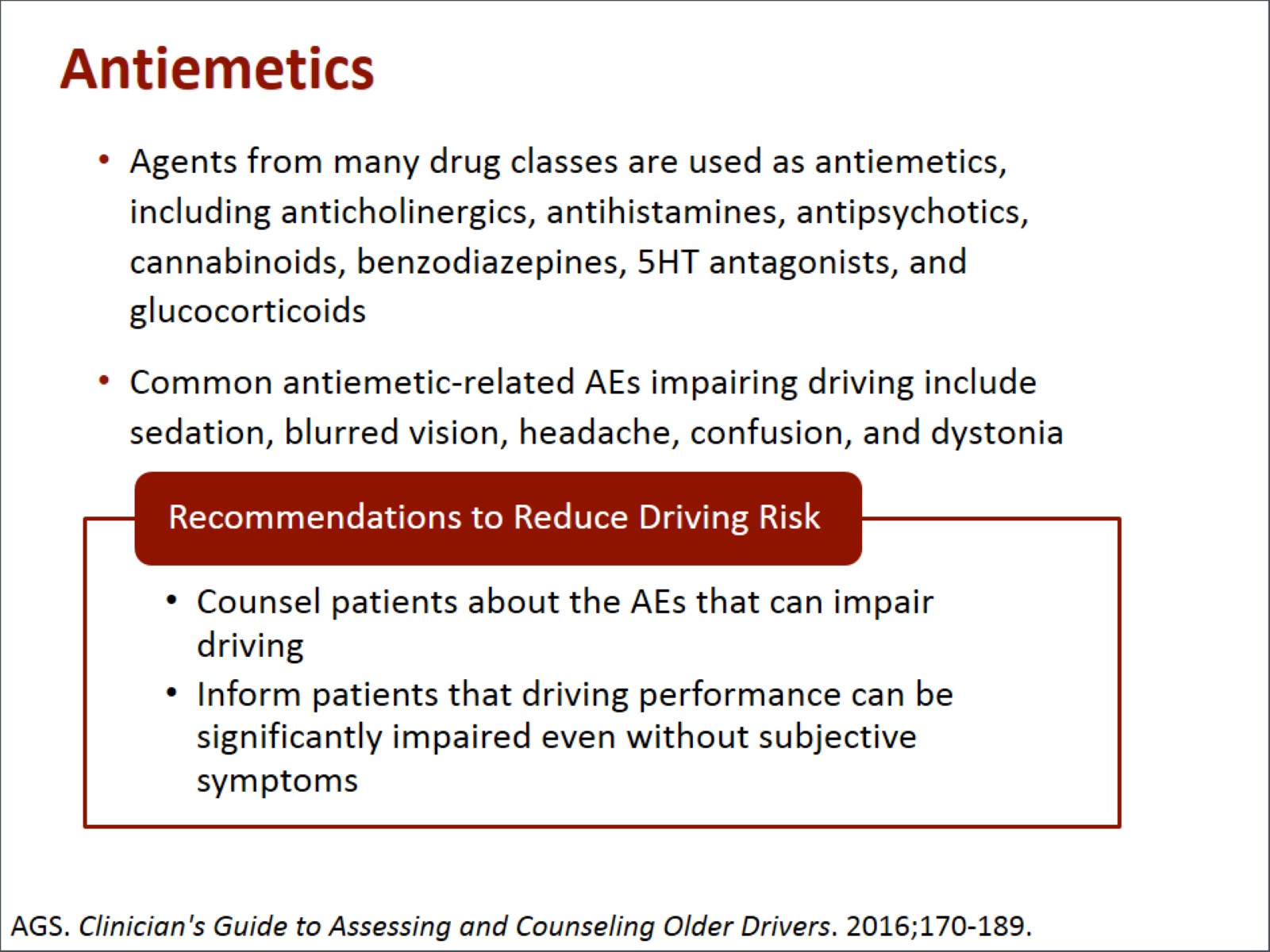 Antiemetics
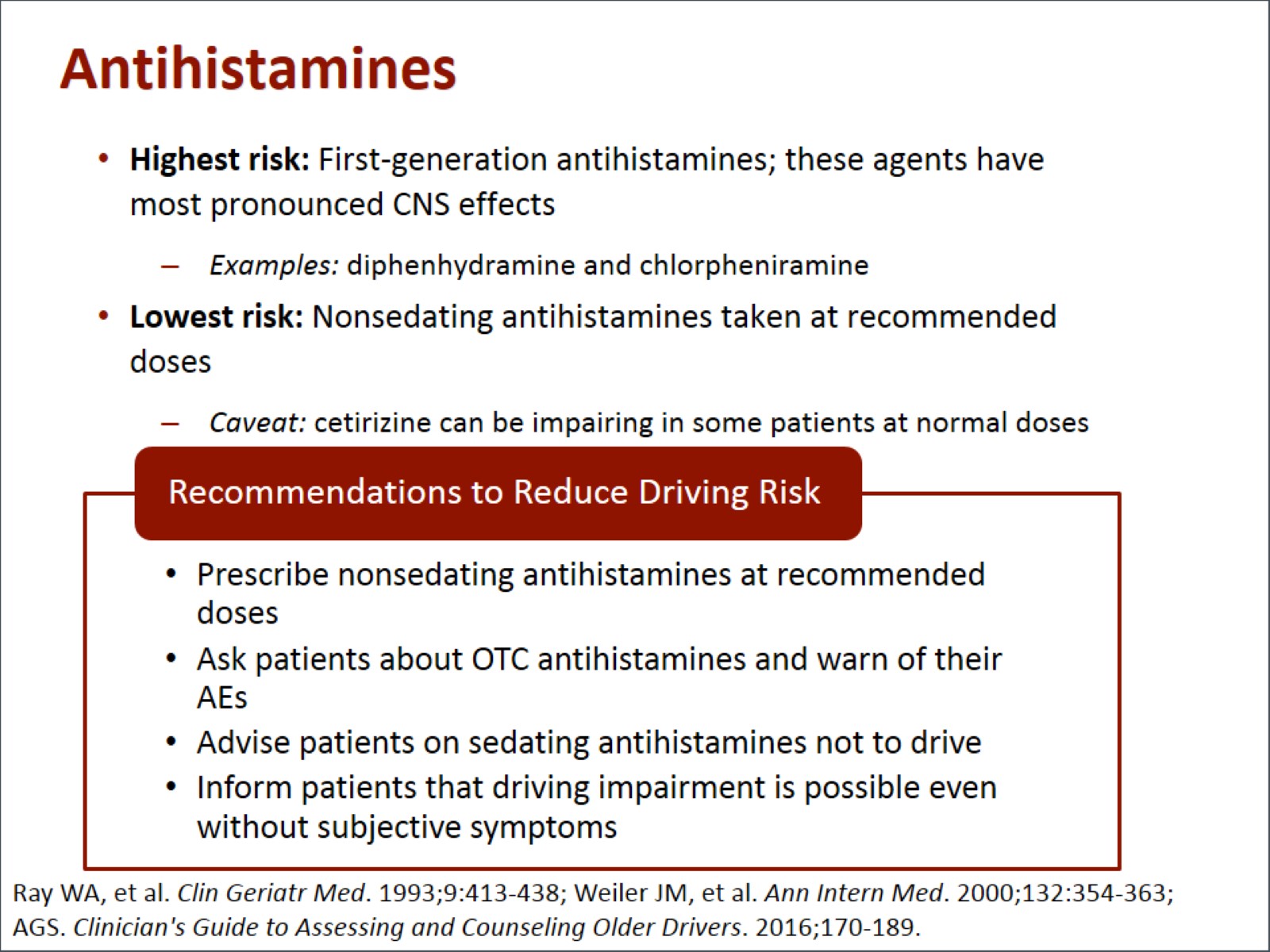 Antihistamines
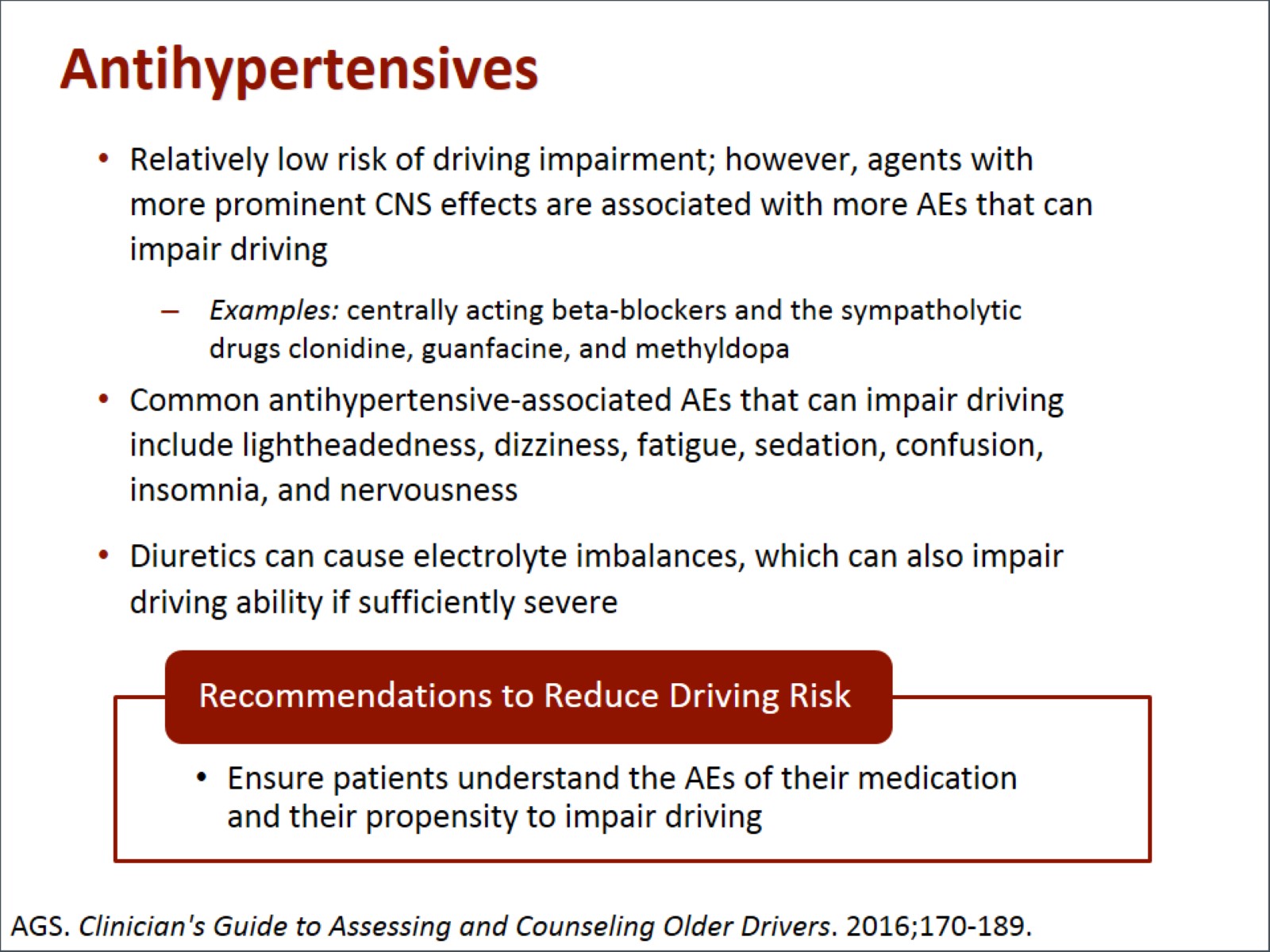 Antihypertensives
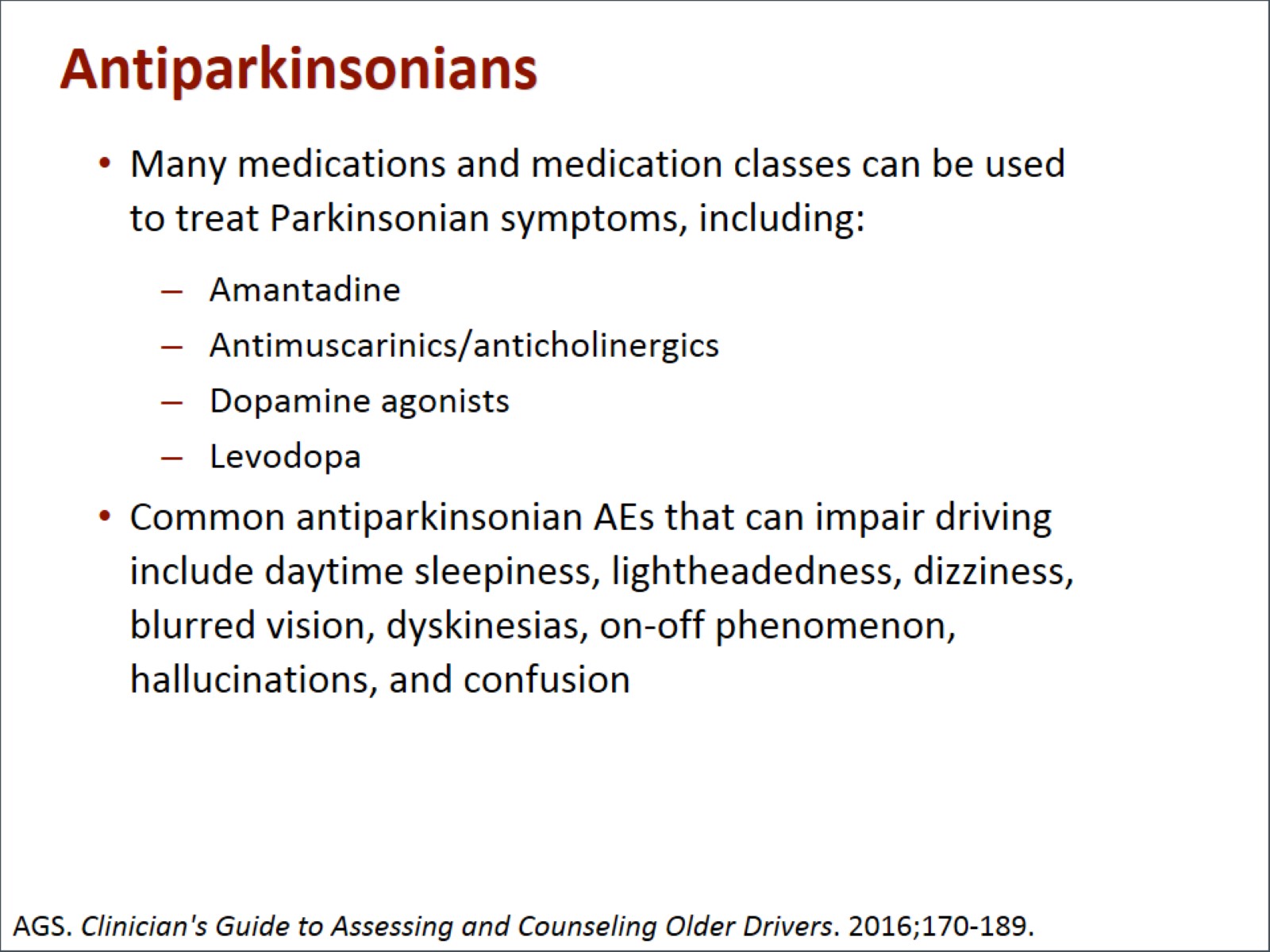 Antiparkinsonians
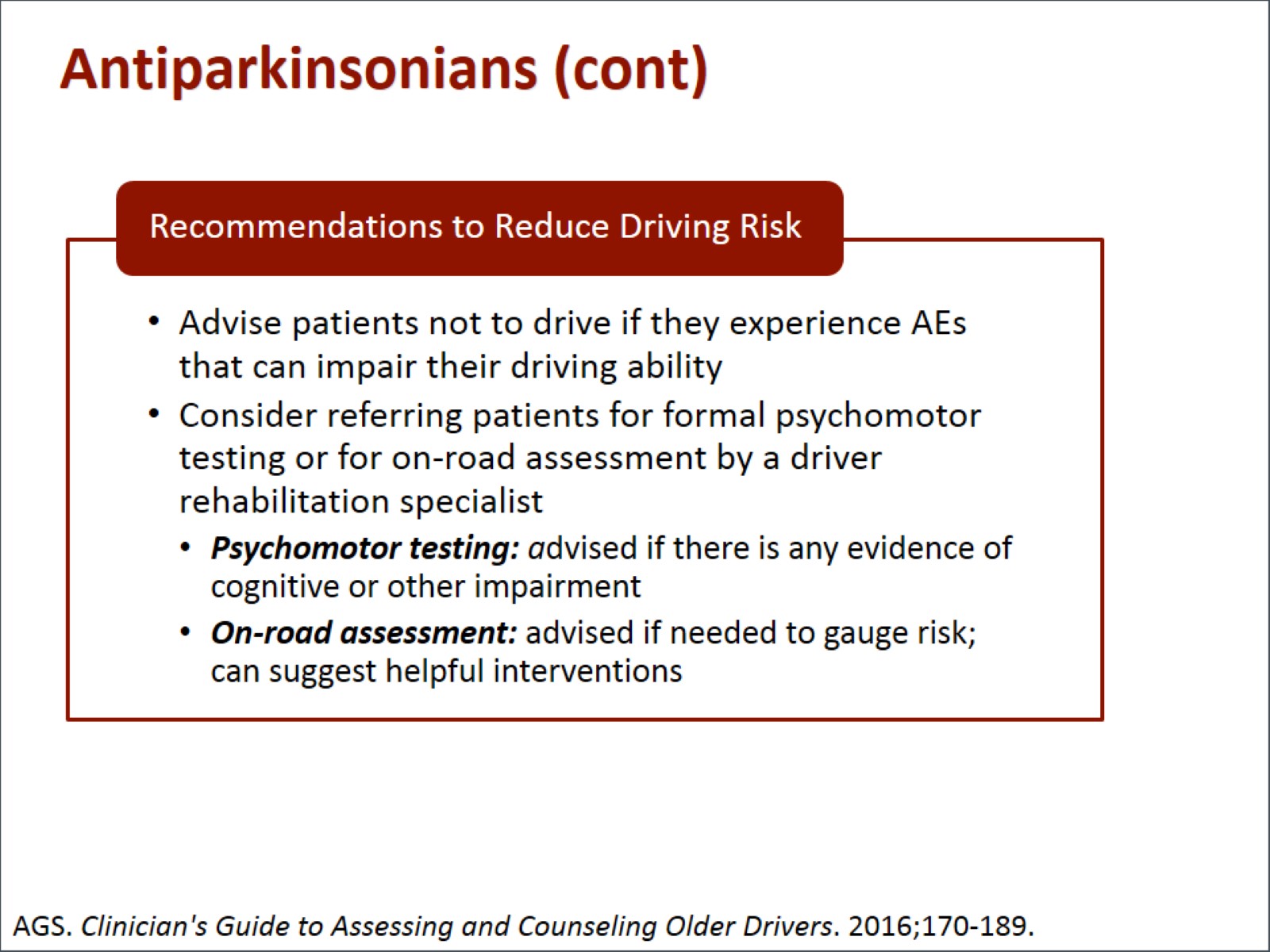 Antiparkinsonians (cont)
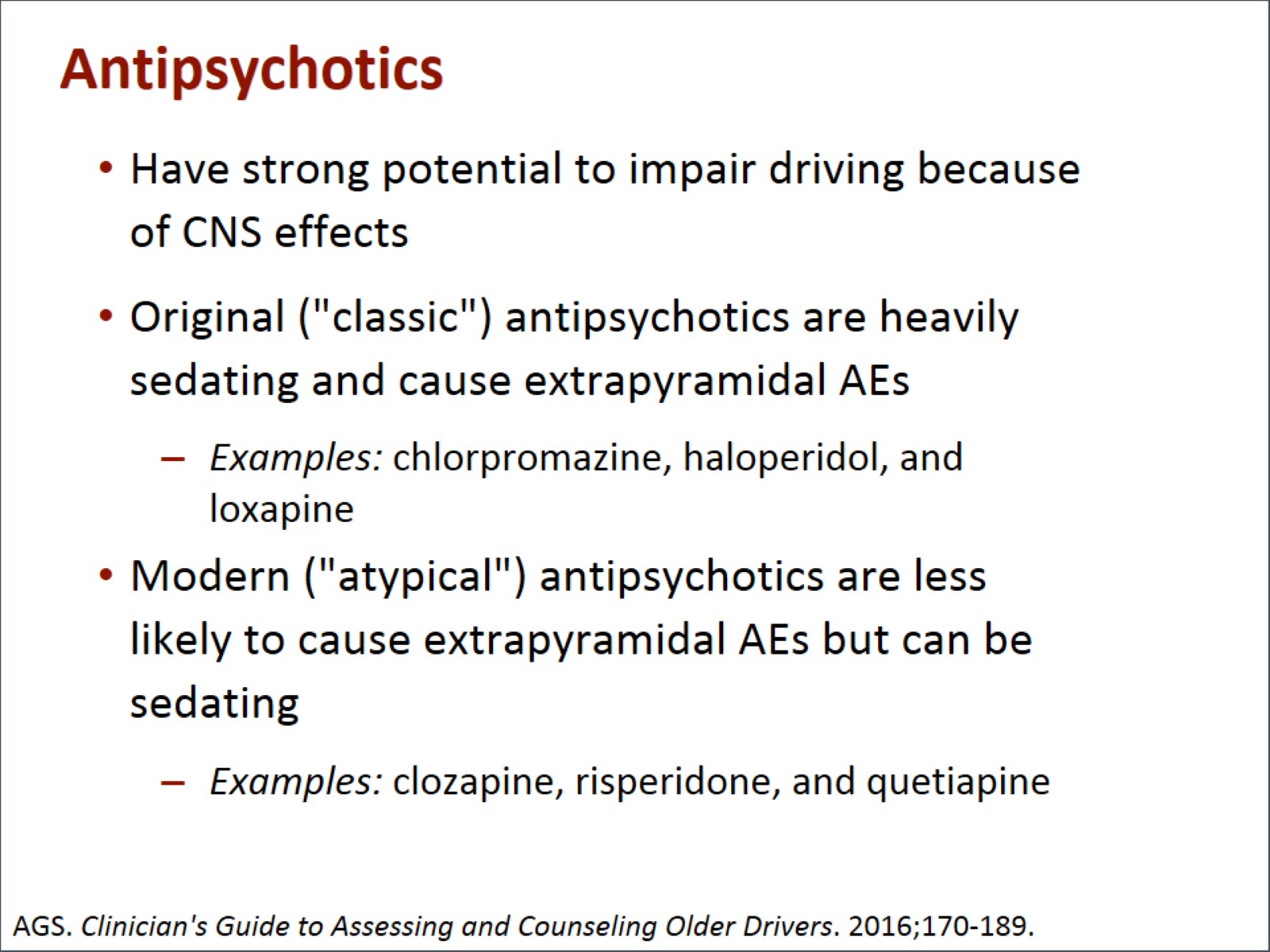 Antipsychotics
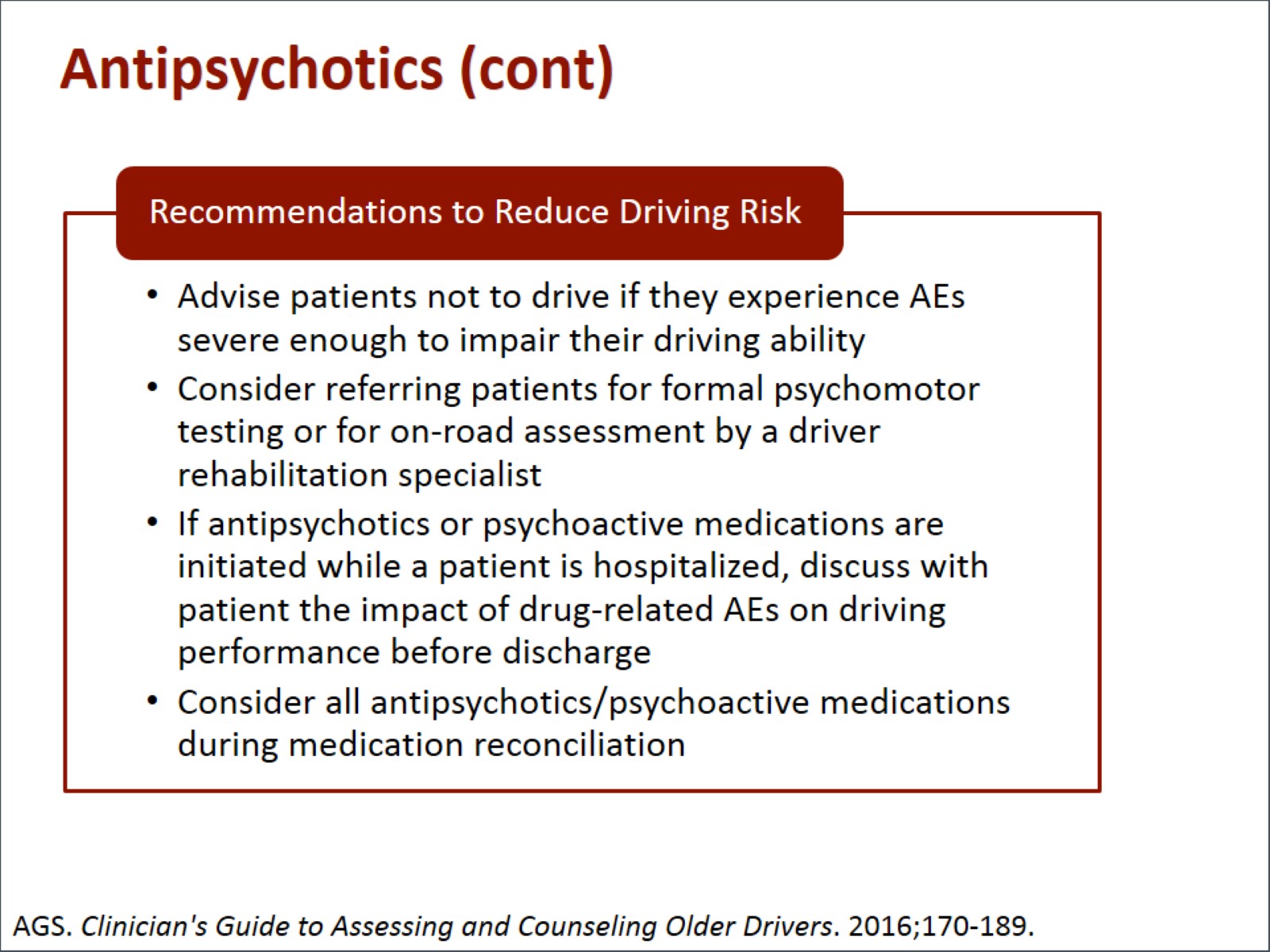 Antipsychotics (cont)
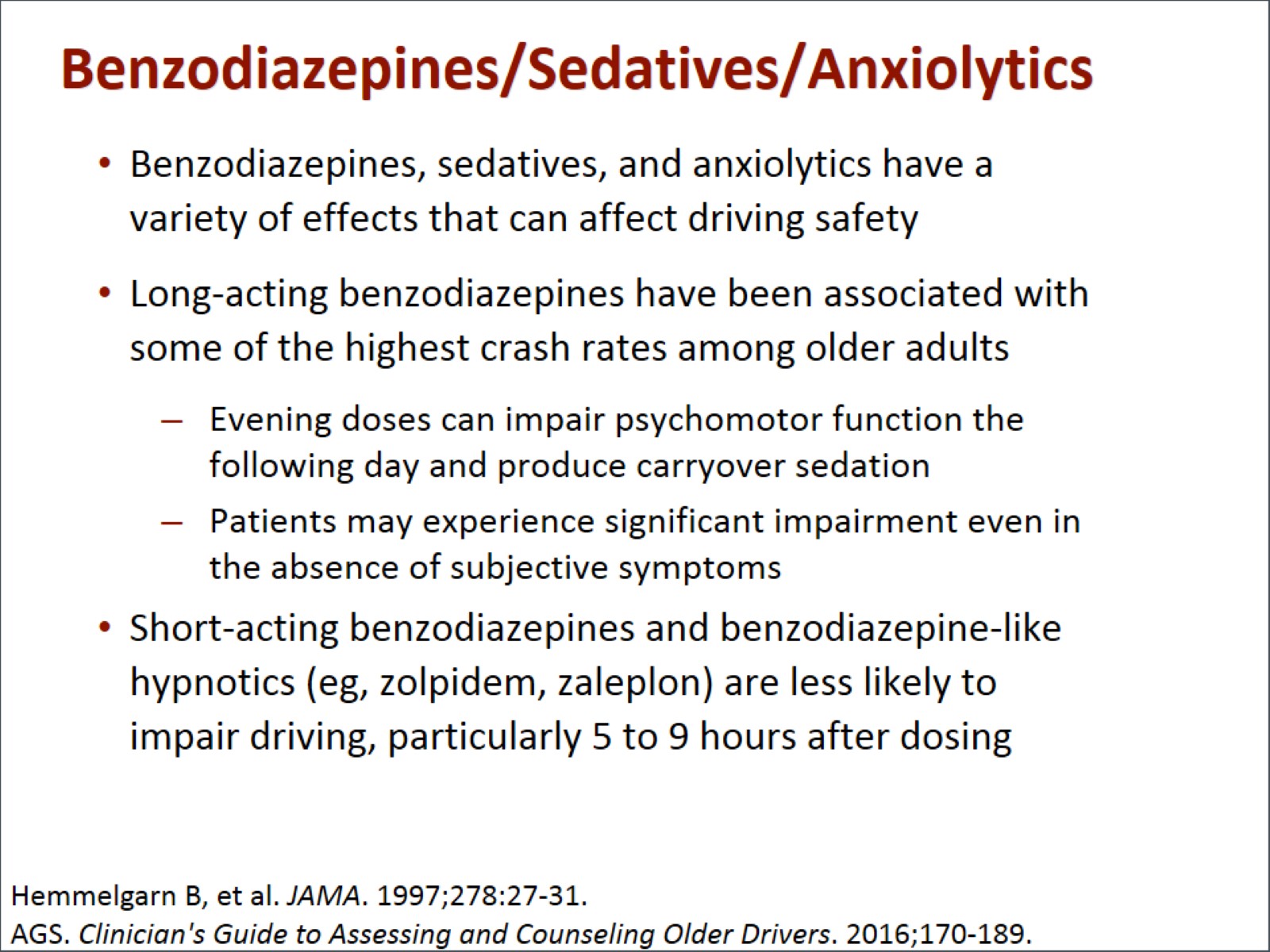 Benzodiazepines/Sedatives/Anxiolytics
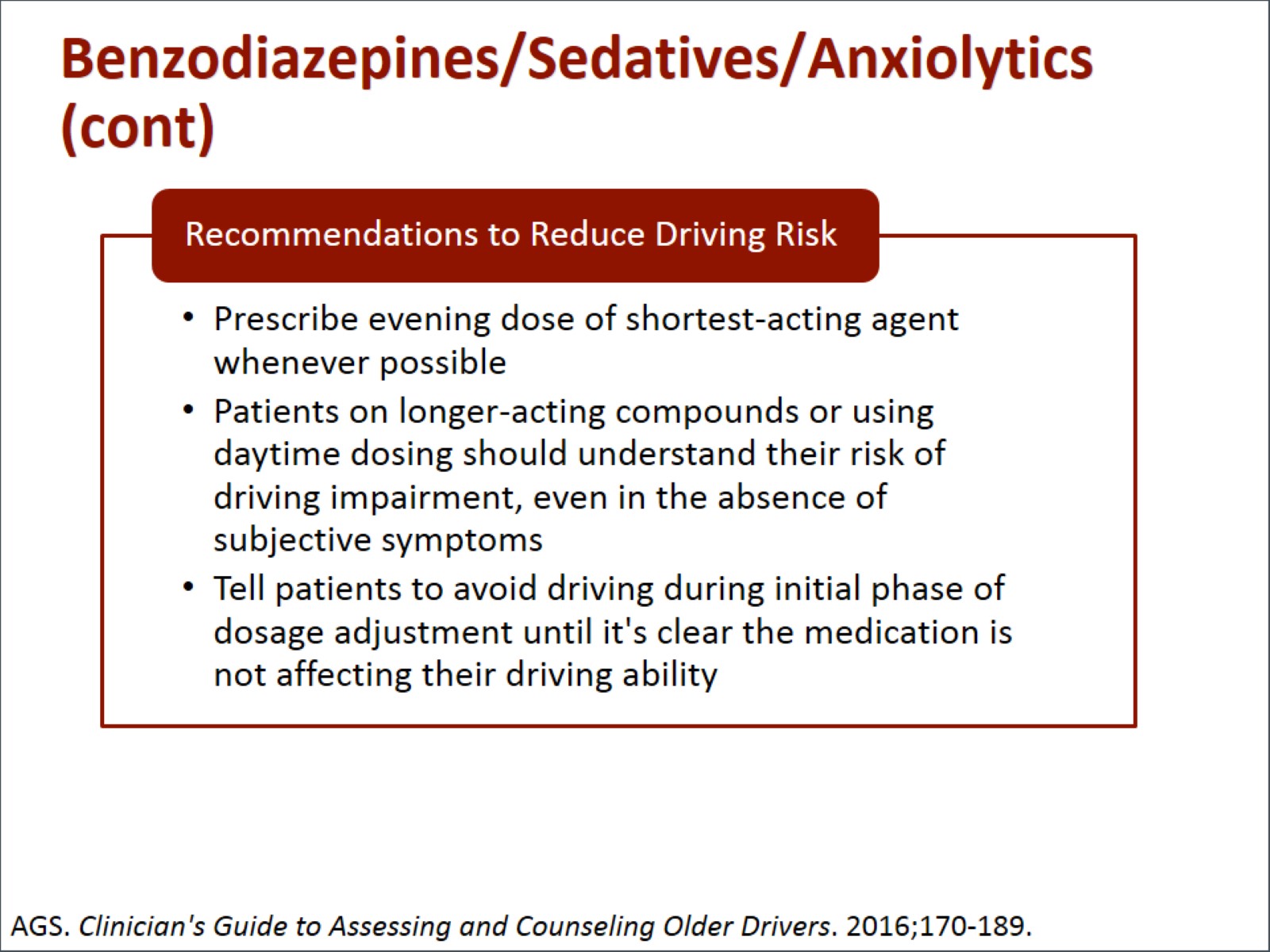 Benzodiazepines/Sedatives/Anxiolytics (cont)
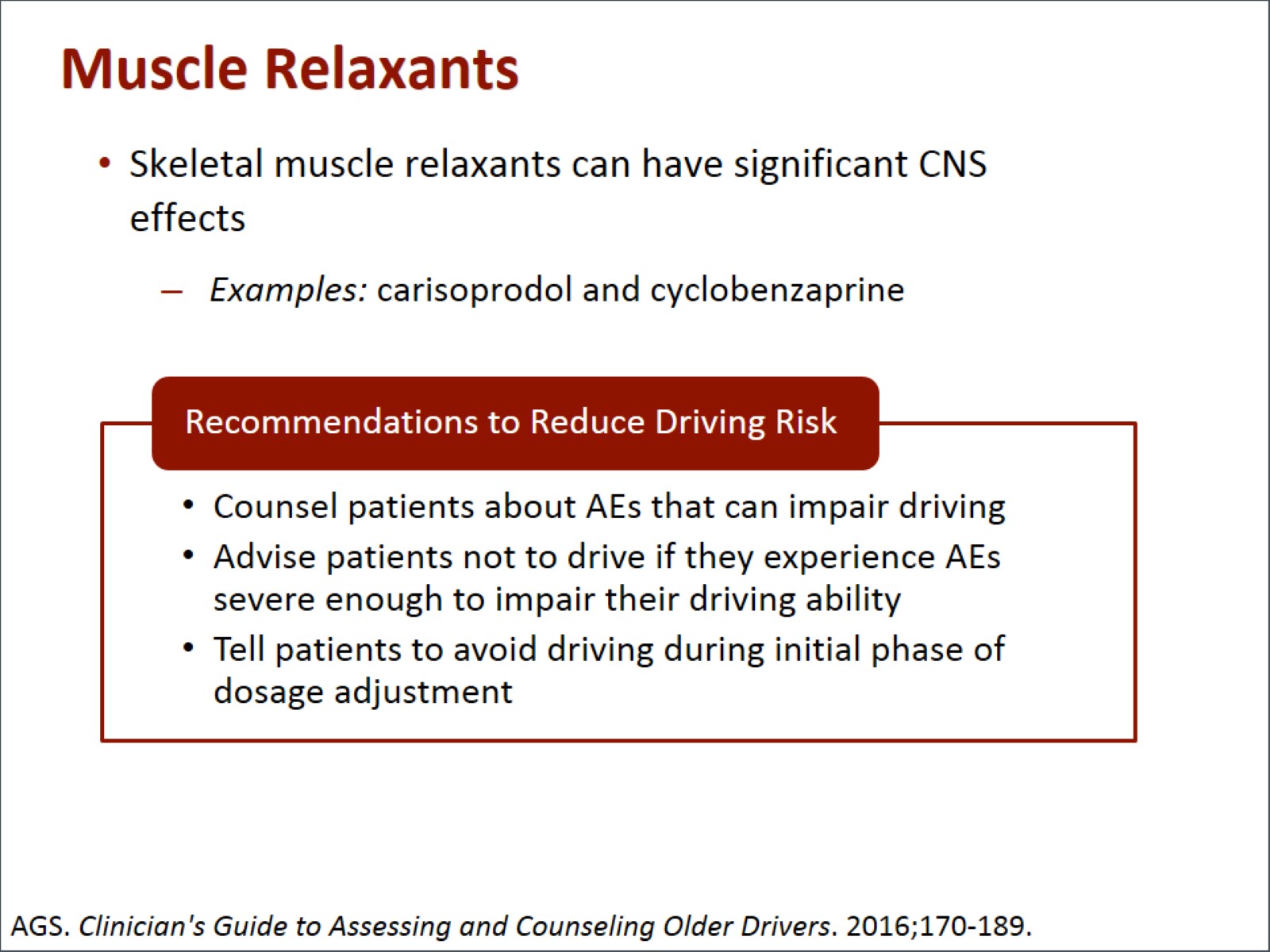 Muscle Relaxants
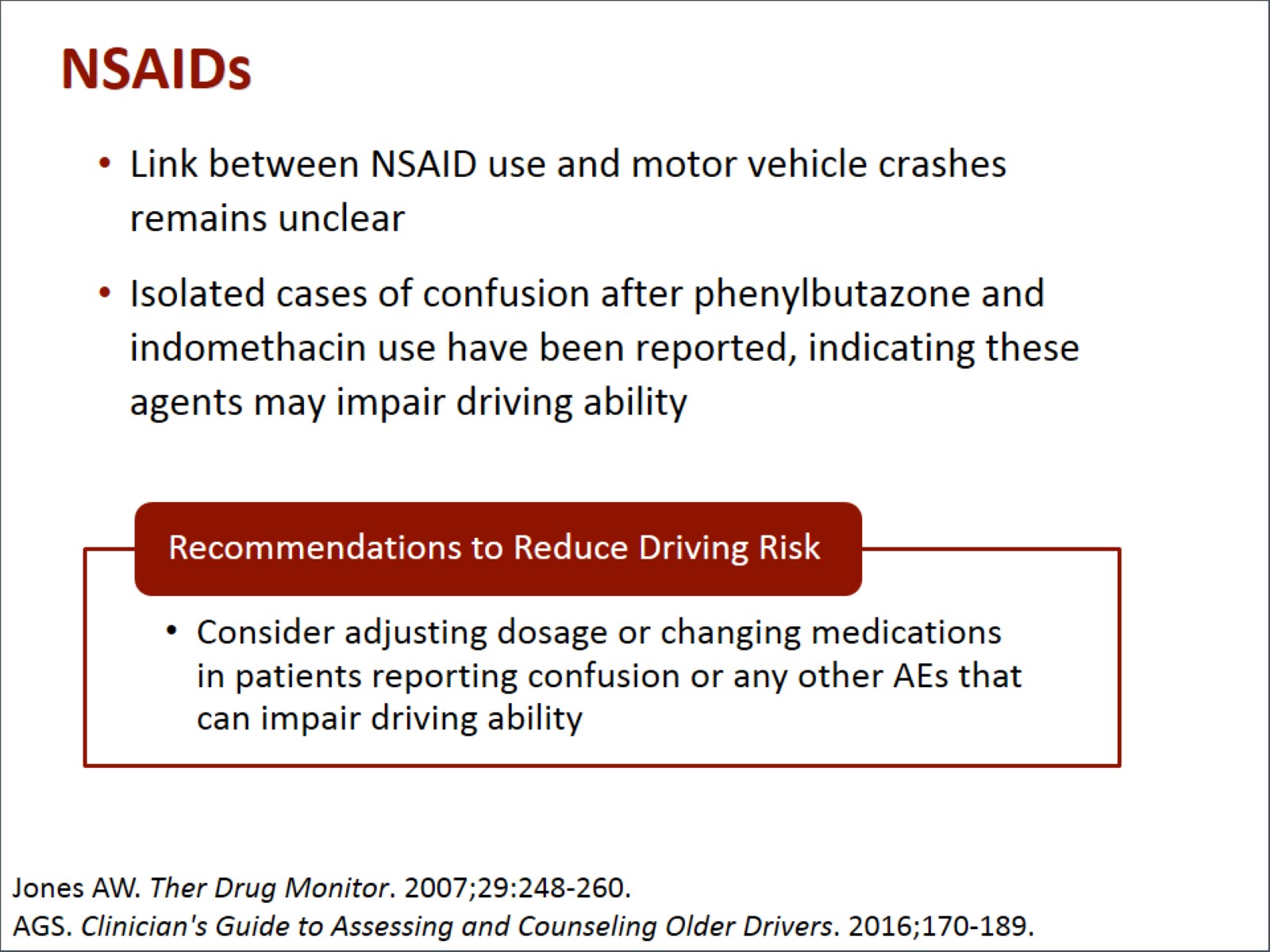 NSAIDs
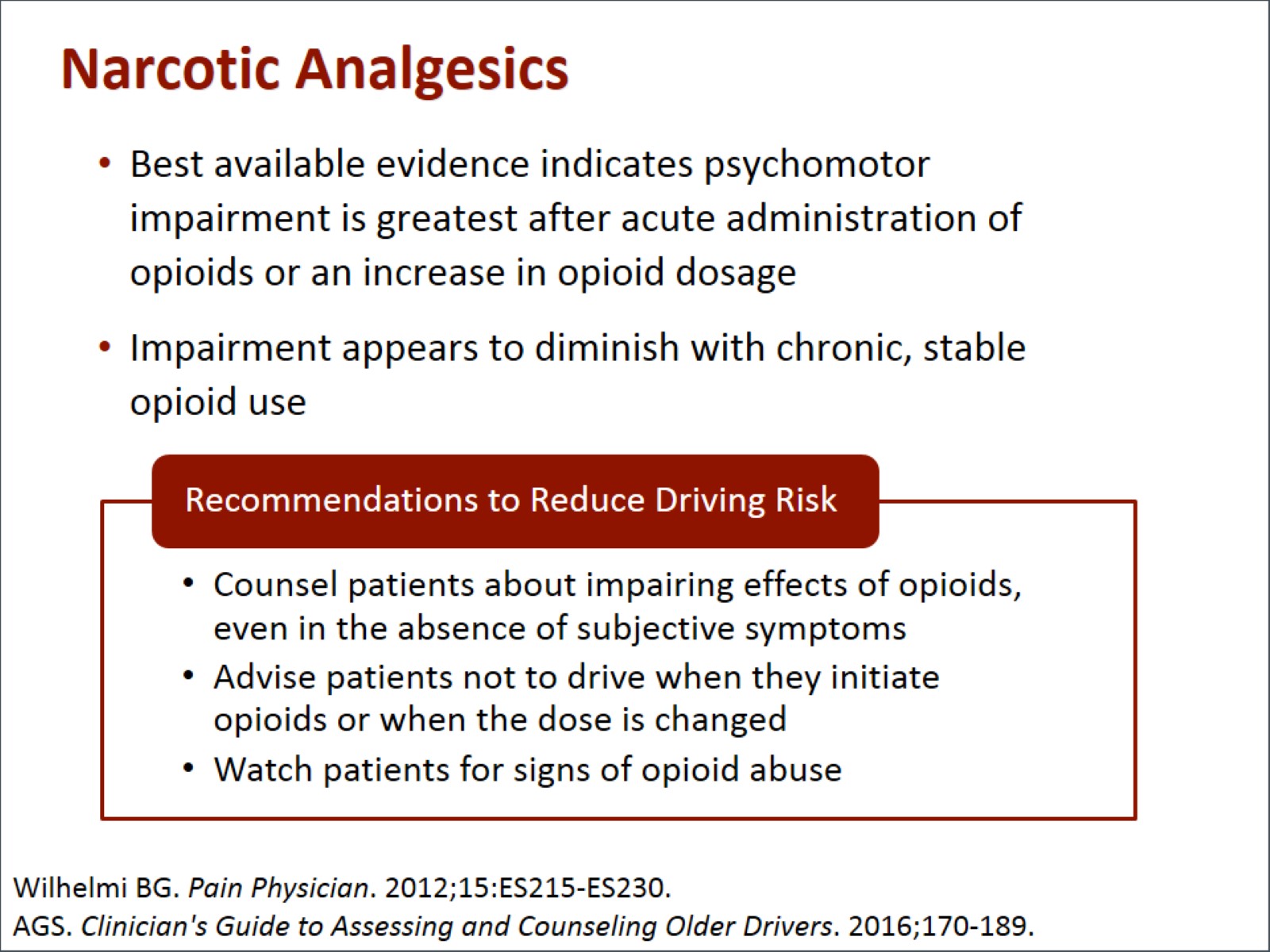 Narcotic Analgesics
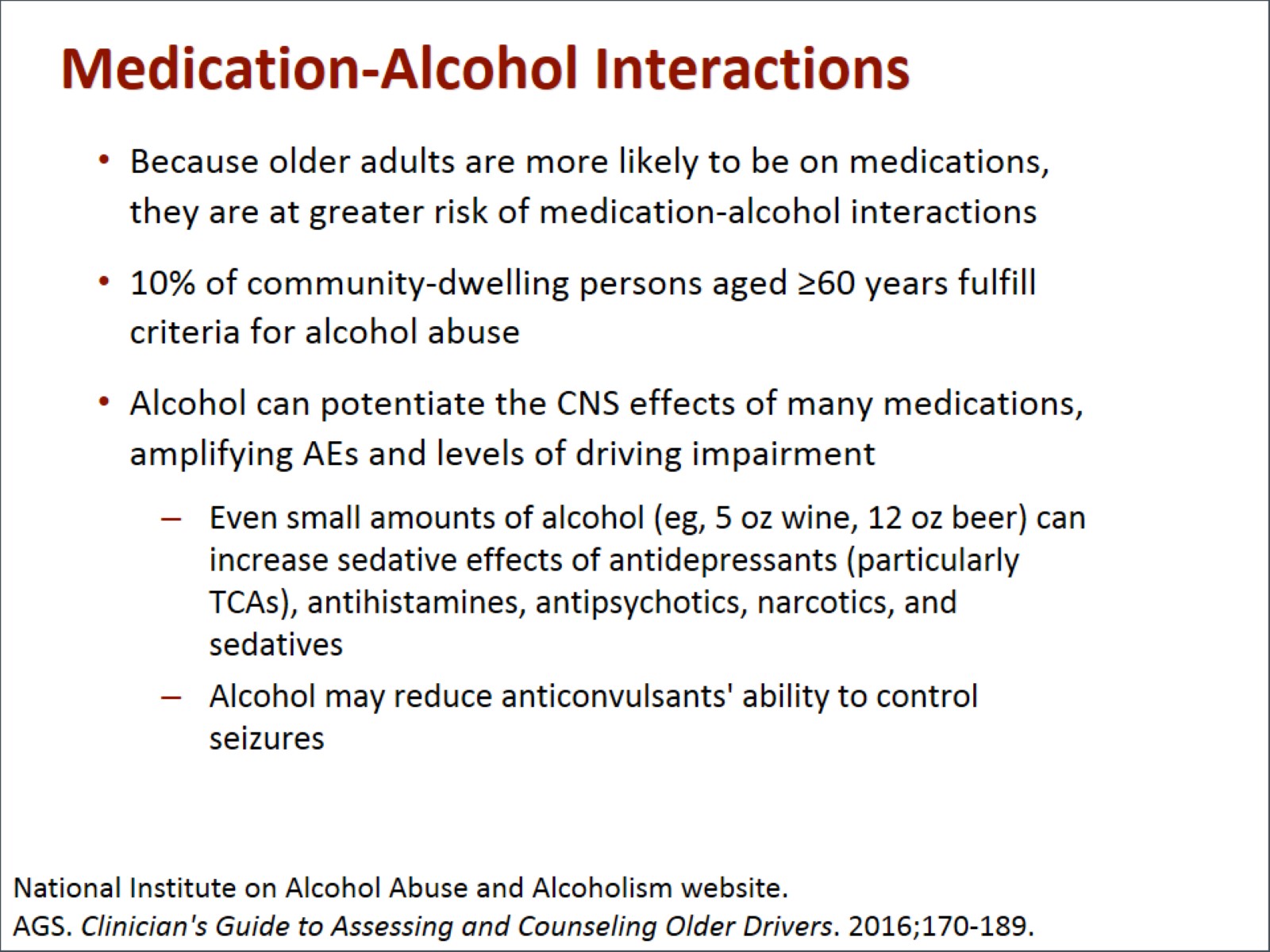 Medication-Alcohol Interactions
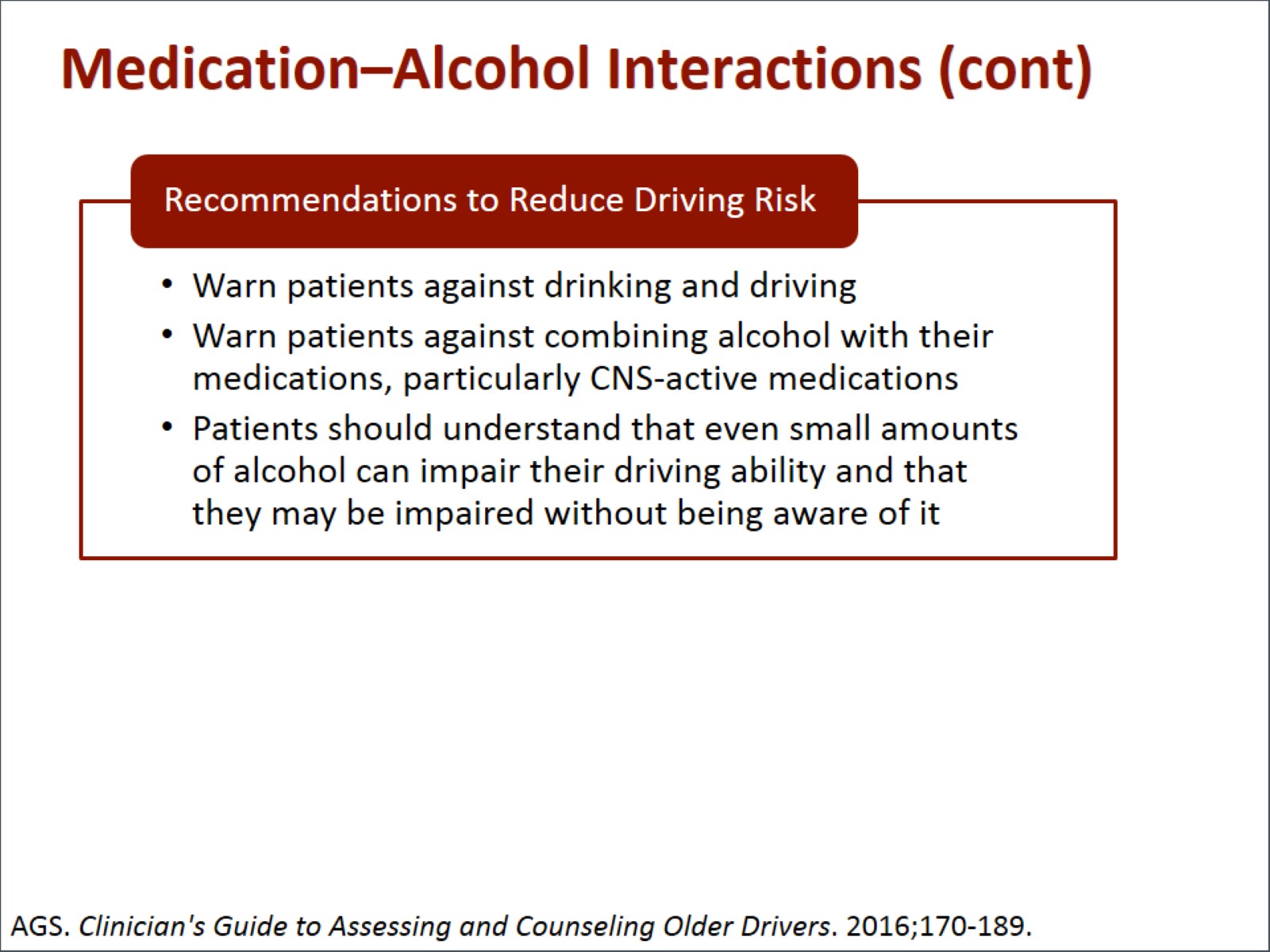 Medication–Alcohol Interactions (cont)
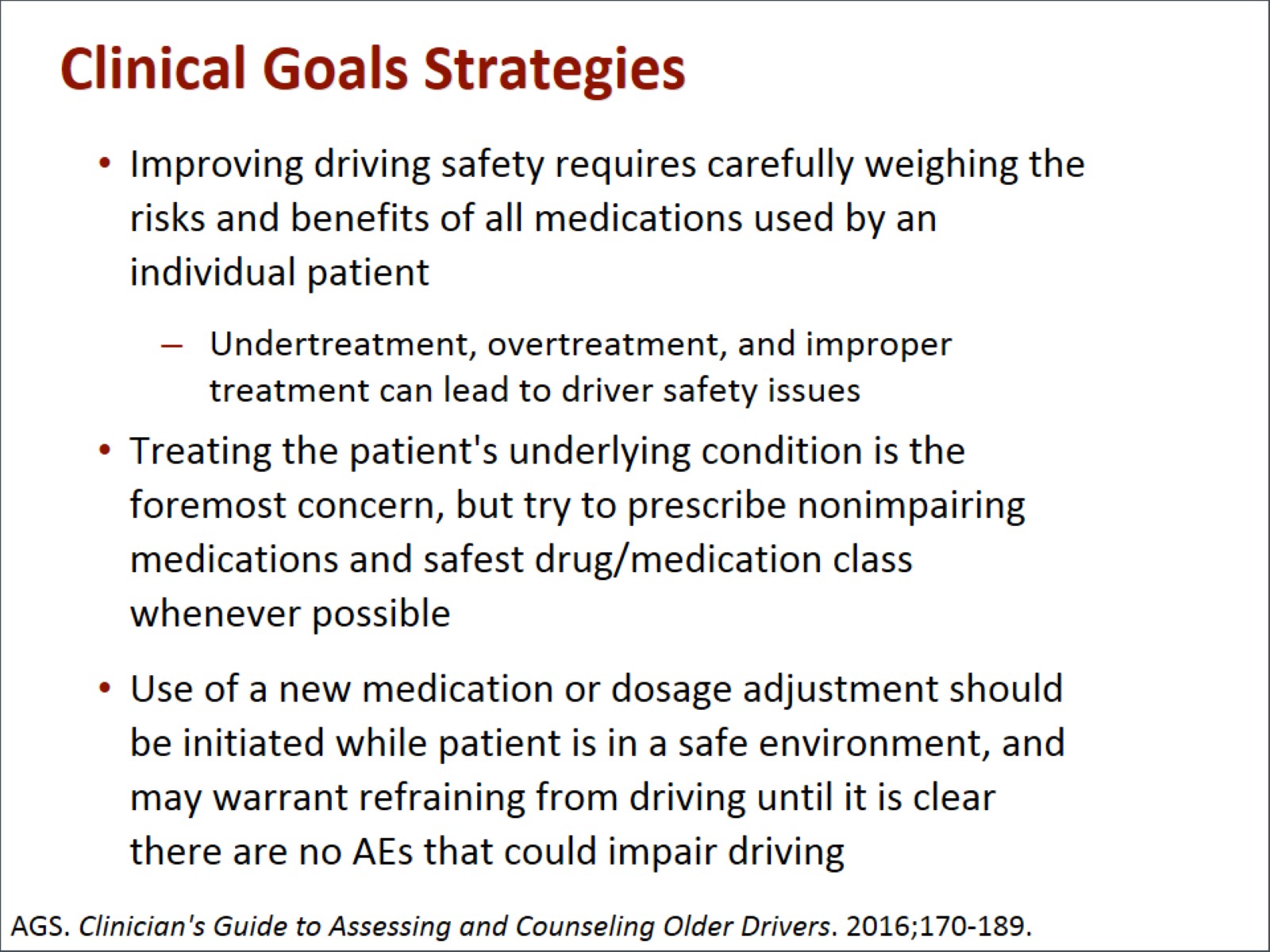 Clinical Goals Strategies
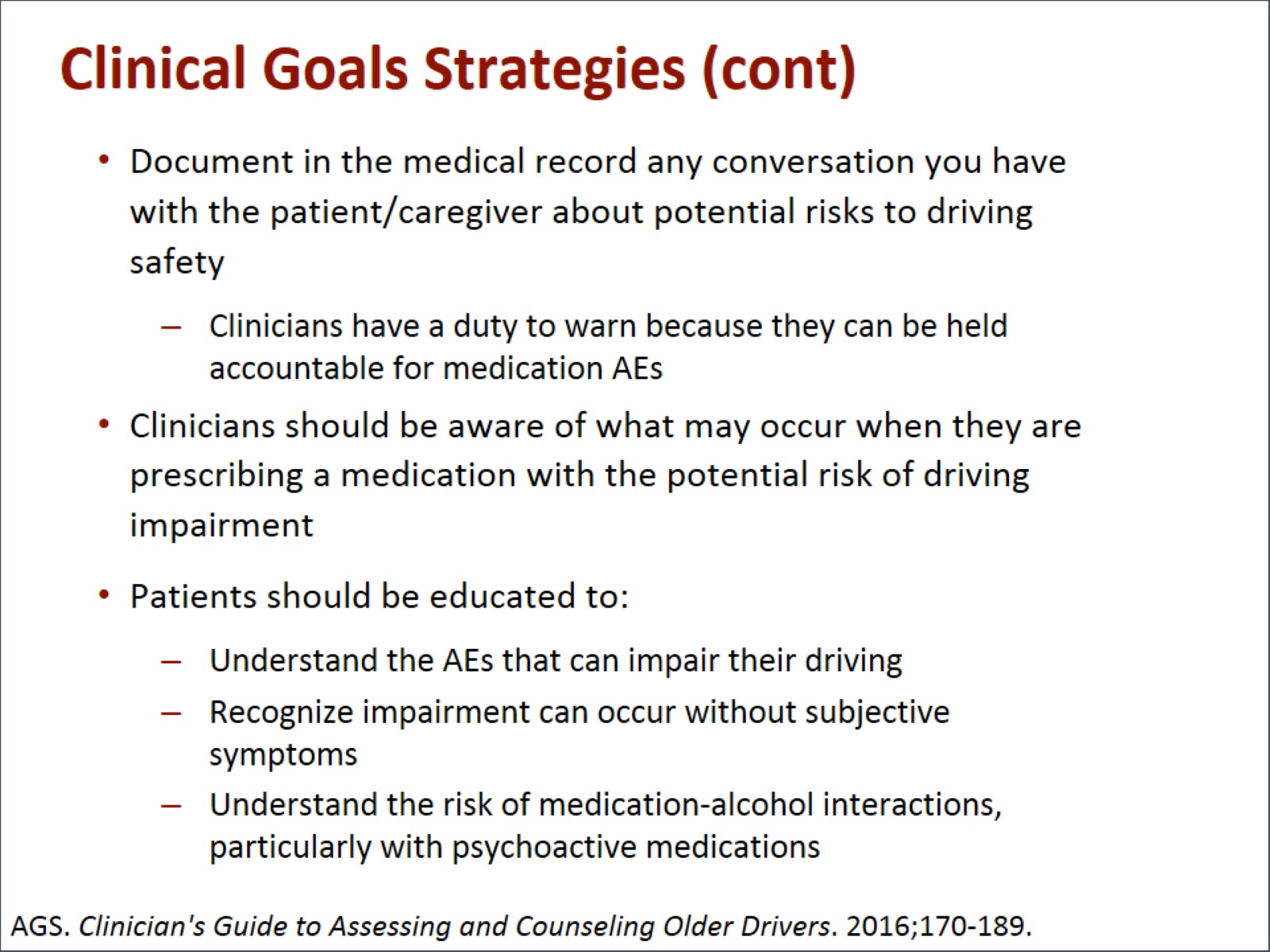 Clinical Goals Strategies (cont)
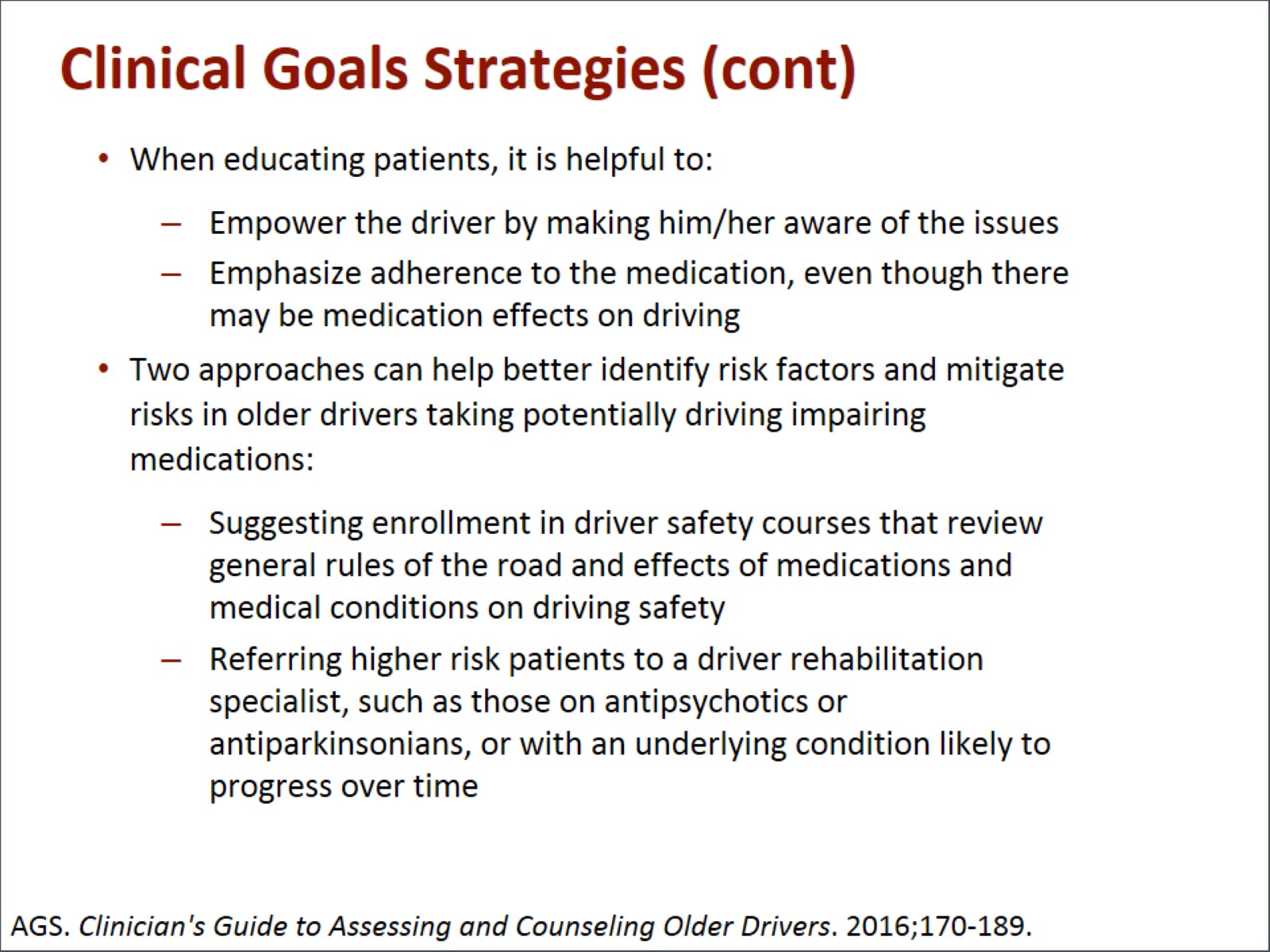 Clinical Goals Strategies (cont)
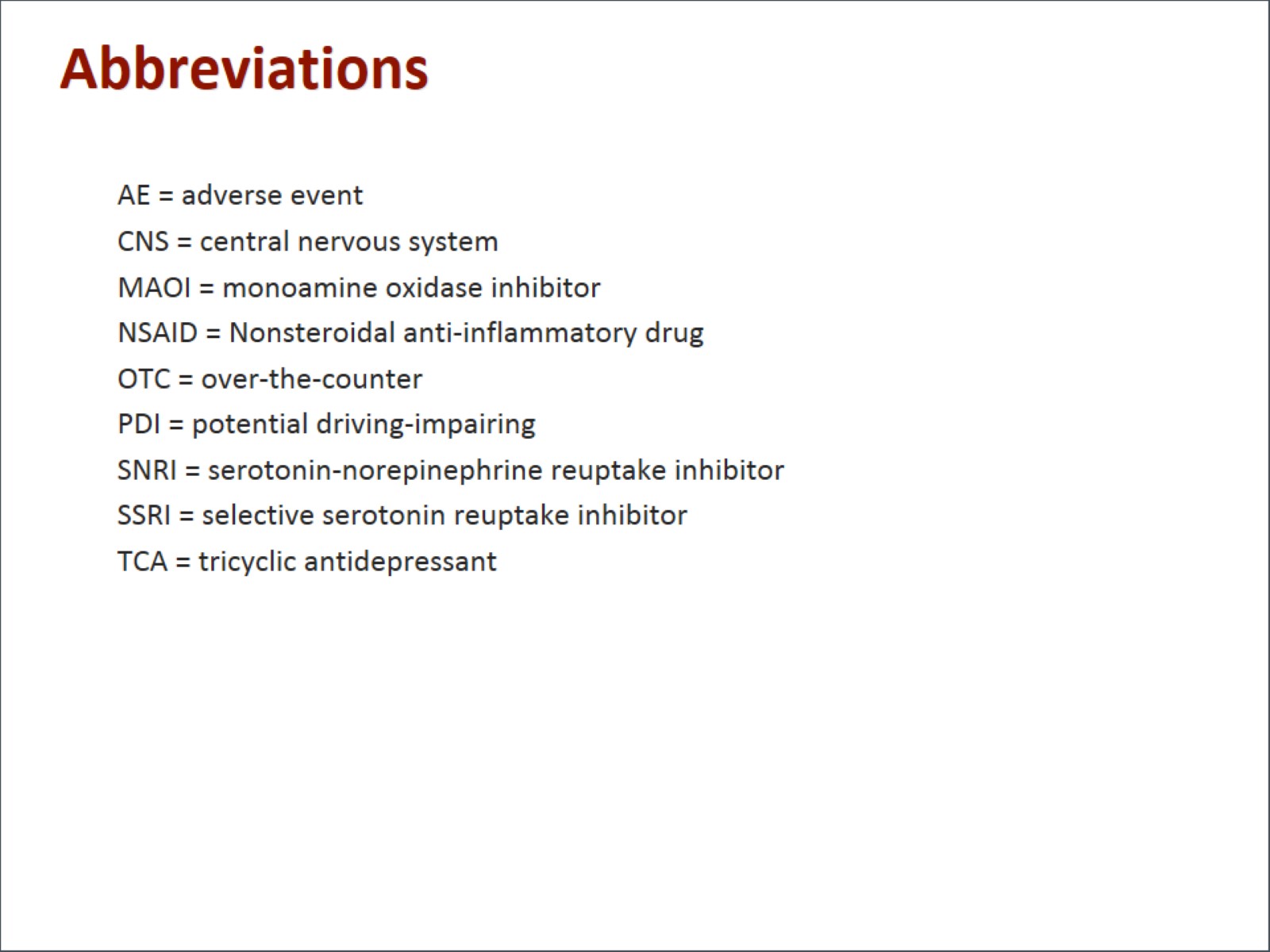 Abbreviations